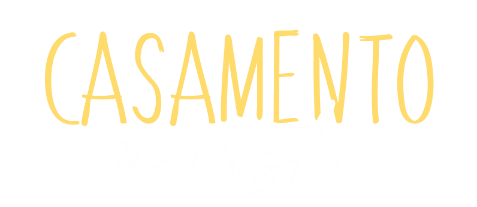 Ainda que o homem e a mulher tenham saído das mãos do Criador, ambos são diferentes nos aspectos biológico, psicológico e espiritual. Por serem diferentes, não sentirem da mesma forma e reagirem de modo distinto, os cônjuges devem se “colocar no lugar do outro” antes de julgar o companheiro ou companheira. Não espere que seu cônjuge reaja e aja como você.
A MULHER É MOTIVADA QUANDO SE SENTE AMADA
O HOMEM É MOTIVADO QUANDO O ADMIRAM
O homem se sente amado quando é elogiado permanentemente por sua esposa. Seria um grave erro elogiá-lo somente por coisas de maior importância.
O homem aumenta sua autoestima ao se sentir respeitado e admirado pelos demais. A mulher sente-se realizada ao sentir-se compreendida e amada. Talvez essa seja a diferença mais importante entre ambos os sexos.
A mulher não somente deve saber que é amada, como também sentir-se amada. Expressões de ternura, atos românticos e uma atitude amorosa são muito mais importantes para ela do que enchê-la de objetos.
A MULHER SENTE PRIMEIRO E DEPOIS PENSA
O HOMEM PENSA PRIMEIRO E DEPOIS SENTE
Para o homem, a reação lógica é primária e a reação sentimental é secundária. Essa caracte-rística o leva a agir de maneira impessoal e objetiva diante de qualquer situação.
“Quero ver os fatos”; 
“Quais são os benefícios disso para mim?”;
“Quais são os pontos positivos e negativos?”;
“Que soluções você sugere?”;
“Isso não é problema nosso”; 
“Demonstre que eu estou errado”; 
“Por que você não pensa um pouco?”
Por outro lado, para a mulher a reação sentimental é primária, enquanto a reação lógica é secundária.
“Não sei por que estou um pouco triste”; 
“Como mãe, me sinto frustrada”; 
“Gosto da melodia dessa música”; 
“Hoje estou tão feliz!”; 
“Você significa muito para mim.”
Quando se comunicam, tanto o homem como a mulher fazem uso de seus hemisférios cerebrais de maneira diferente.
A MULHER PODE PENSAR E FAZER VÁRIAS COISAS DE FORMA SIMULTÂNEA
O HOMEM SÓ PODE PENSAR EM UMA COISA DE CADA VEZ;
Os homens são monofocais, enquanto as mulheres são multifocais. Em outras palavras, os homens têm a capacidade de se concentrar com maior facilidade em apenas uma coisa, ao passo que as mulheres têm a capacidade de se concentrar em diferentes coisas de uma só vez.
COM RELAÇÃO AOS PROBLEMAS PESSOAIS, O HOMEM TRATA DE RESOLVÊ-LOS EM SILÊNCIO.
ENQUANTO A MULHER PROCURA COMPARTILHÁ-LOS
A natureza do homem: calar e reprimir seus sentimentos. A melhor ajuda é deixar de falar tanto e respeitar o silêncio dele; do contrário, ele ficar na defensiva.
“Com frequência, quando uma mulher se sente tensa, ela vai ao esposo buscando descanso. Ofereça à sua esposa um ouvido atento, um abraço delicado e um ombro forte. E não lhe ofereça conselhos, a menos que ela solicite!”
Norman Wright
AO COMPARTILHAR AS ATIVIDADES DO DIA, O HOMEM É MUITO GENÉRICO E BREVE;
A MULHER É MAIS AMPLA E ESPECÍFICA
DIFERENÇAS NA SEXUALIDADEO sexo significa coisas diferentes para homens e mulheres. A maioria das mulheres precisa se sentir amada e apreciada para que a relação sexual seja aceitável ou desejável. O homem, por sua vez, precisa do contato sexual para se sentir amado.
O sexo, para o homem, é uma atividade física, enquanto para a mulher, o sexo significa uma profunda experiência emocional.
“Deus nos fez diferentes. Porém, nos fez complementares para que pudéssemos nos equilibrar mutuamente, para tornar-nos um.”
Gary e Barbara Rosberg
Aceitem que Deus nos fez diferentes. Em vez de se concentrarem nas dificuldades provocadas pelas diferenças, procurem maneiras de se complementarem. Usem as diferenças para promover o crescimento dos dois como pessoas e celebrem suas diferenças.